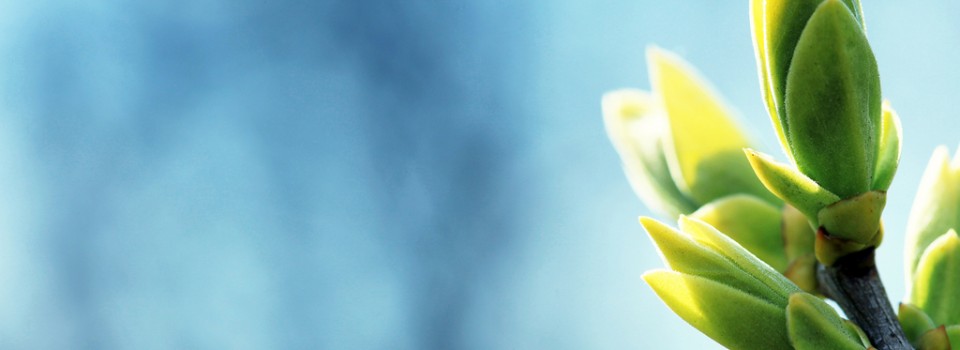 OMICS international
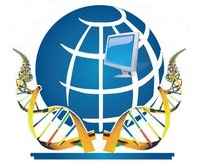 OMICS International through its Open Access Initiative is committed to make genuine and reliable contributions to the scientific community. OMICS International hosts over 700 leading-edge peer reviewed Open Access Journals and organizes over 1000 International Conferences annually all over the world. OMICS International journals have over 10 million readers and the fame and success of the same can be attributed to the strong editorial board which contains over 50000 eminent personalities that ensure a rapid, quality and quick review process. OMICS International signed an agreement with more than 1000 International Societies to make healthcare information Open Access.
Contact us at: contact.omics@omicsonline.org
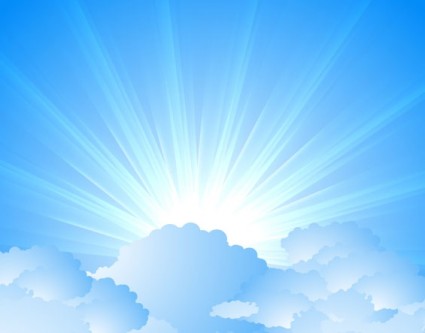 OMICS Journals are welcoming Submissions
OMICS International welcomes submissions that are original and technically so as to serve both the developing world and developed countries in the best possible way.
OMICS Journals  are poised in excellence by publishing high quality research. OMICS International  follows an Editorial Manager® System peer review process and boasts of a strong and active editorial board.
Editors and reviewers are experts in their field and provide anonymous, unbiased and detailed reviews of all submissions.
The journal gives the options of multiple language translations for all the articles and all archived articles are available in HTML, XML, PDF and audio formats. Also, all the published articles are archived in repositories and indexing services like DOAJ, CAS, Google Scholar, Scientific Commons, Index Copernicus, EBSCO, HINARI and GALE.
For more details please visit our website: http://omicsonline.org/Submitmanuscript.php
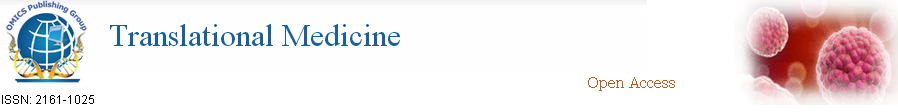 Fabio Grizzi
Executive Editor 
Laboratories of Molecular Gastroenterology
Humanitas Cancer Center
Milan, Italy
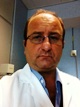 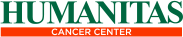 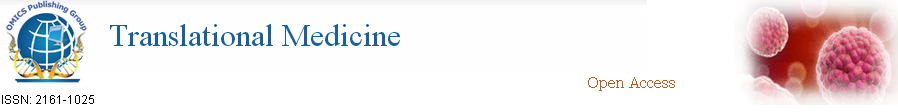 Biography
Dr. Fabio Grizzi graduated in Biological Sciences from the University of Milan in 1995 and, in the year, received the Steven Newburgh Annual Award for his contributions to to the field of basic and applied biomedical research. In 2001, he was appointed Adjunct Assistant Professor at the Department of Internal Medicine and Hematology & Oncology at Texas Tech University Health Sciences Center in Lubbock, Texas, USA. In 2008, he was invited to become a Member of the National Cancer Institute-sponsored Pilot Cancer Antigen Prioritization Process, of the US National Institute of Health. He is currently working as Senior Scientist in the Laboratory of Molecular Gastroenterology of the Humanitas Clinical and Research Center, Milan, Italy. He has published more than one hundred peer-reviewed articles and twenty-three book chapters book, and made more than two hundred presentations at national and international Congresses, and has recently been commissioned by Springer Publishing to prepare a book entitled “The Complexity of Cancer”, which will be published in 2013.
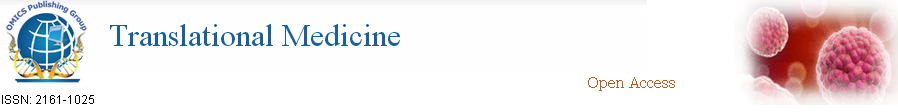 Research Interest
His main field of investigation concerns the complex dynamics underlying the behaviour of cancers of unrelated histological origin, for which he uses a translational approach with the aim of developing new therapeutic strategies. He is also involved in studying tumour neovascularity, environment/cancer interactions, cancer-related inflammation, and the development of computer-aided mathematical models.
For Upcoming Conferences
http://www.conferenceseries.com/
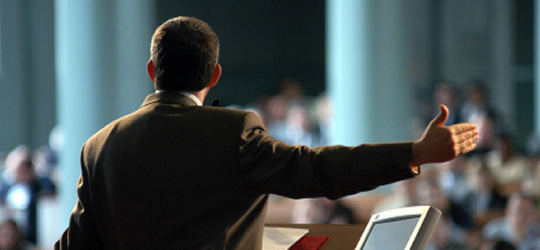 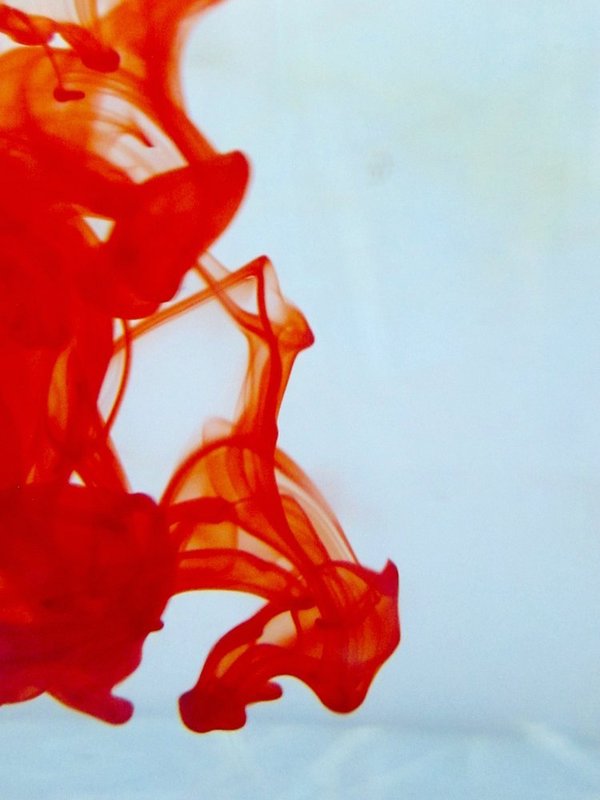 OMICS International Open Access Membership
OMICS International Open Access Membership enables academic and research institutions, funders and corporations to actively encourage open access in scholarly communication and the dissemination of research published by their authors.
For more details and benefits, click on the link below:
http://omicsonline.org/membership.php
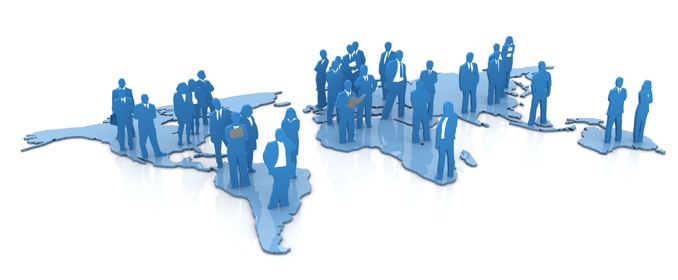